HAZARDOUS WASTE IDENTIFICATION AND CLASSIFICATION
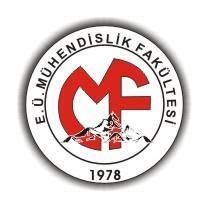 Seyyid Aliosman BİLGİNER
1030910553
Erciyes University Environmental Engineering
1
Table of Contents
1) What is Hazardous Waste?
     a) Criteria based on deciding whether a waste is dangerous.

2) Classification of Hazardous Wastes.
        a) What is AYGEİY?
        b) Hazardous Waste List.
2
What is Hazardous Waste?
Carcinogenic, toxic, explosive, flammable, corrosive, irritant etc. wastes that pose a risk to human health and the environment due to their properties are called hazardous waste.
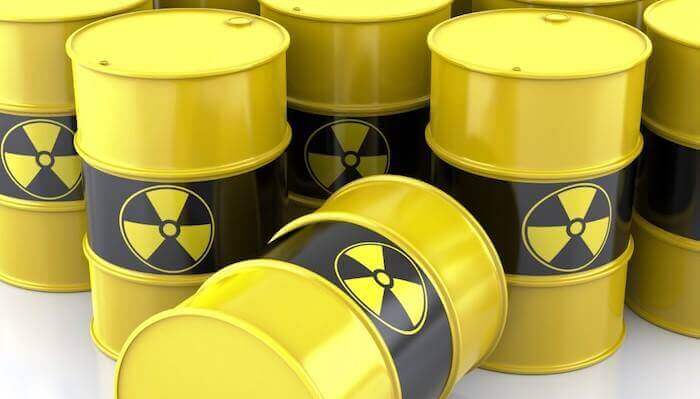 3
Criteria based on deciding whether a waste is dangerous:

Composition of waste,
Amount of waste components,
Chemical reagents of waste components,
Physical state of waste,
Environmental impacts and persistence of waste can be summarized as.
4
Classification of Hazardous Wastes
Classification of hazardous wastes; the degree of danger, according to source, flammable,  corrosive, reactive, toxic properties are classified according to.
Wastes can be classified as solid, sludge, dust, liquid, gas, flammable and non-flammable depending on their physical condition.
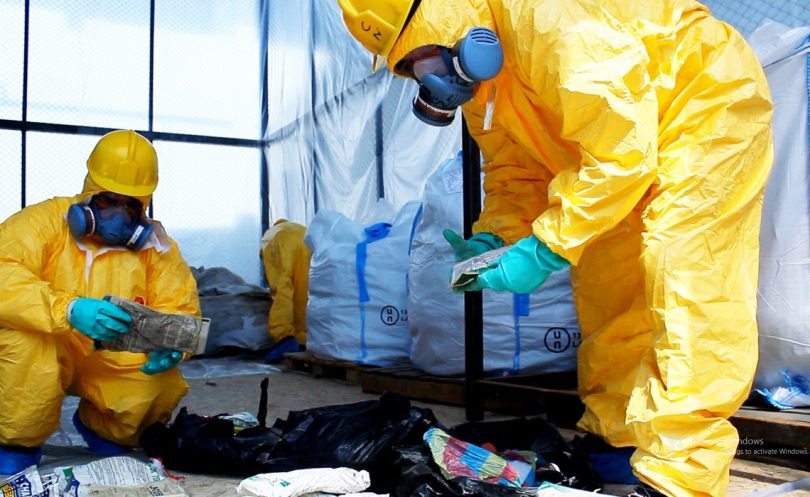 5
What is AYGEİY?
AYGEİY:  Regulation on General Principles of Waste Management
AYGEİY consists of 4 sections in total.
Ek-I
A list of substances that have been released or disposed of in the environment as a result of any activity is given. This list defines waste categories.
6
Ek-II/A:
Ek-I describes the disposal procedures for wastes.
Ek-III/A
Limit concentrations should be checked in order to determine whether the waste classified as potentially hazardous waste is dangerous.
Ek-IV
Waste list is given and encodings are made.
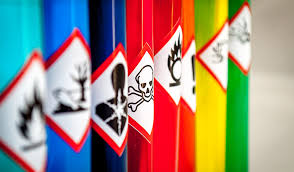 7
Ek-IV wastes are divided into 20 main categories.
Sections 1 - 12, 17 - 19; resource based
Sections 6 to 7; detailing based on processing.
Sections 13 - 15; based on matter and material
Sections 16; wastes not otherwise specified in the list
Section 20; There are 20 main headings, namely municipal waste.
8
Hazardous Waste List
The waste list is given with AYGEİY Ek-IV. This list is made of waste classification and there is a waste code for each waste identification.
There are 839 waste code entries for waste in the list.
9
Waste codes use a 6-digit code system. The first two steps of this coding system show the industry where waste is sourced. The second double step details the sub-title of this sector and the last two digits gives the code of waste. Waste codes must be used as 6 digits.
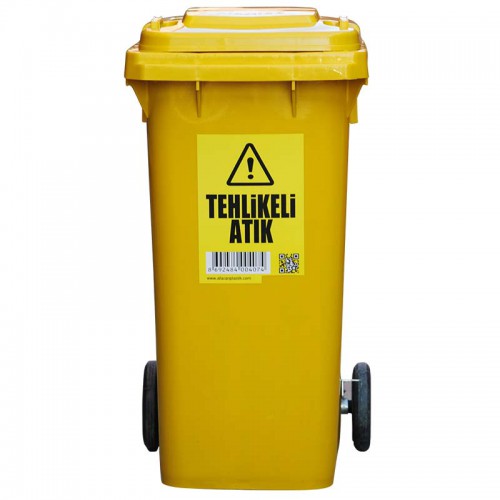 10
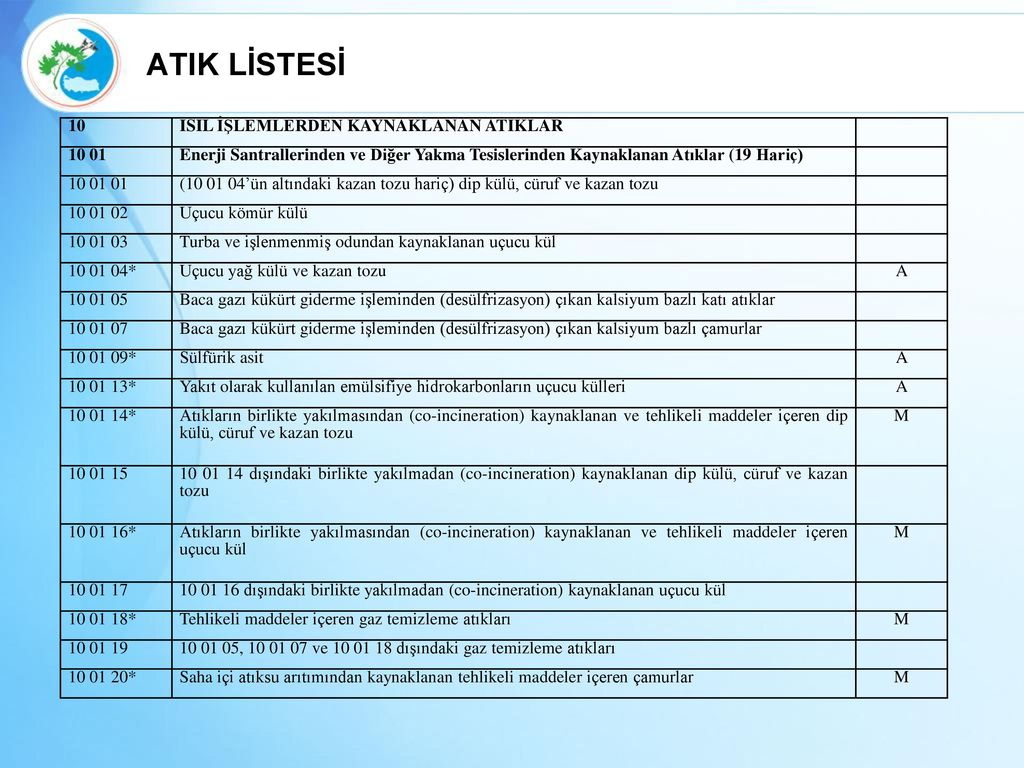 11
In addition, these wastes are divided into two categories: dangerous and non-hazardous. There is a * sign beside the labeling of hazardous wastes and there is no sign for hazardous wastes.  hazardous wastes marked with * are divided into two groups within themselves:

A: certain hazardous waste
M: possible hazardous waste
12
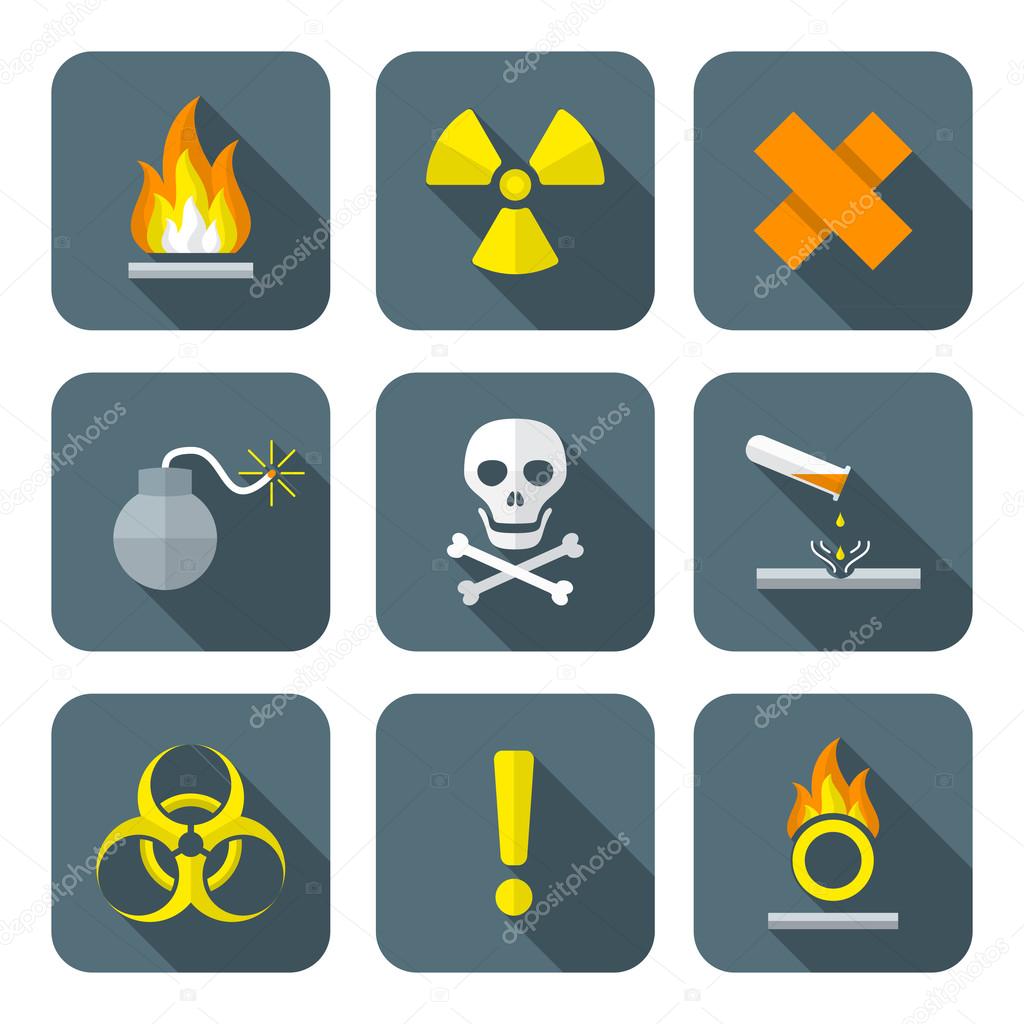 Waste marked with A is hazardous waste without any analysis and should be evaluated within this framework.
Waste marked with M is potentially hazardous waste and it is necessary to analyze it in order to determine whether it is dangerous.
13
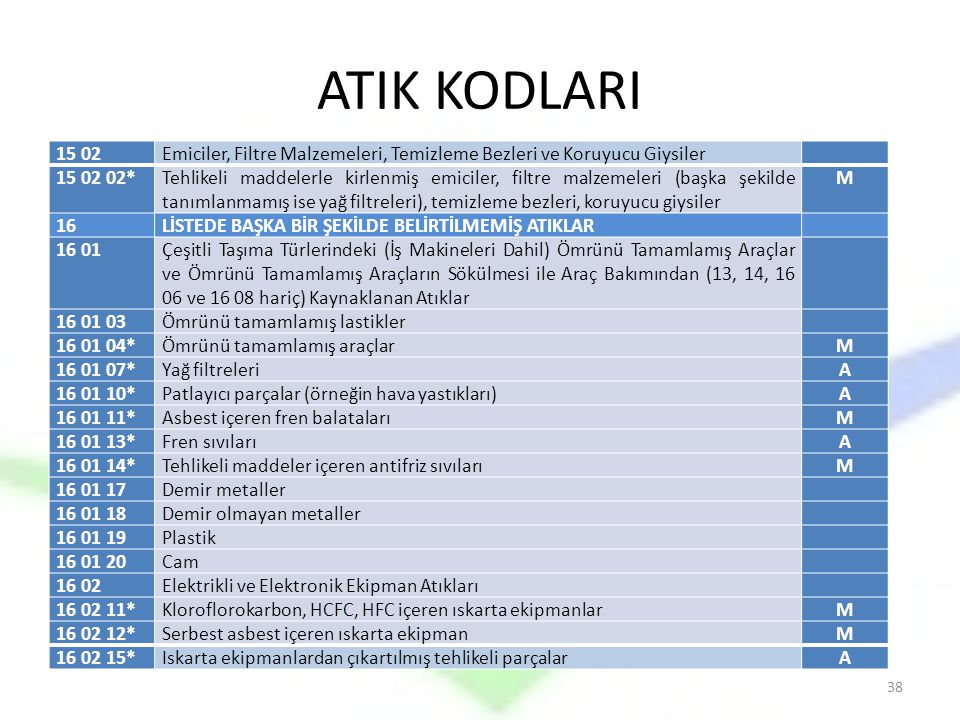 14
There are a total of 408 hazardous waste codes, 241 (m) marked.   Classification of hazardous wastes is mainly carried out with two different approaches according to the content characteristics and source.
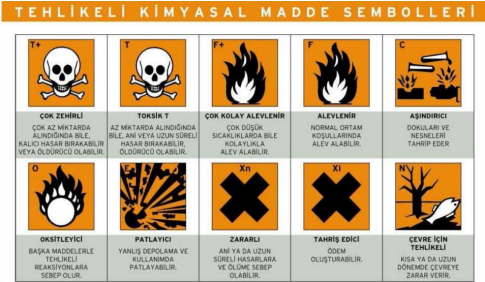 15
References:
https://webdosya.csb.gov.tr/db/destek/editordosya/Siniflandirma_Kilavuzu_Cilt%20I.pdf
https://webdosya.csb.gov.tr/db/destek/editordosya/Siniflandirma_Kilavuzu_Cilt%20I.pdf
16
Thank you for listening to me …
17